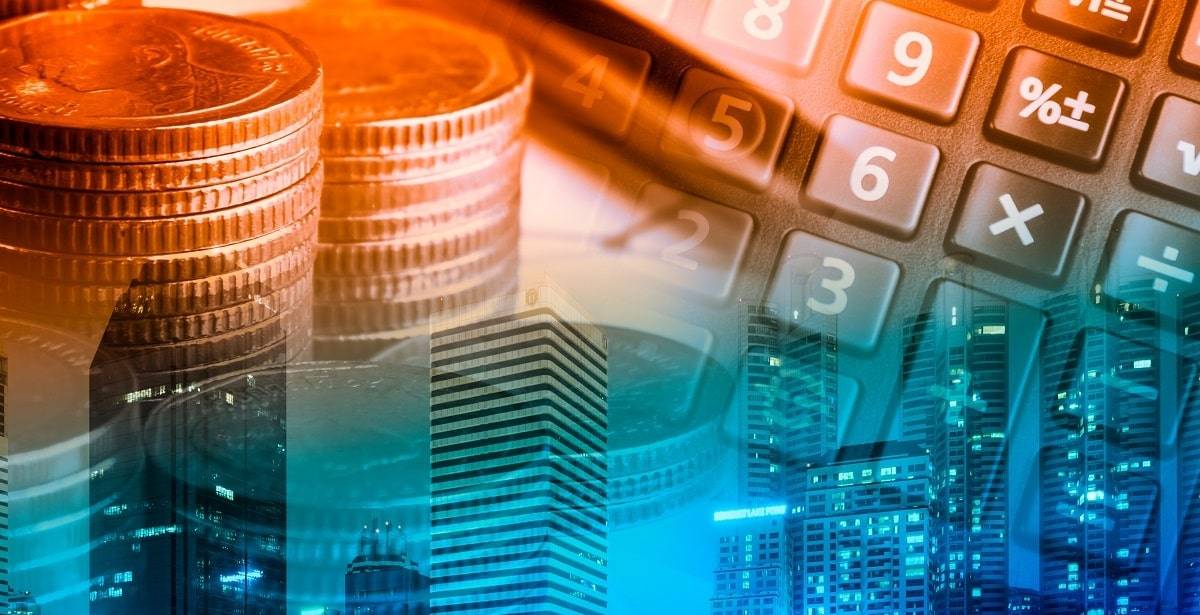 БЮДЖЕТ ДЛЯ ГРАЖДАН
по исполнению бюджета Щетинского сельсовета Курского района Курской области за 2021 год
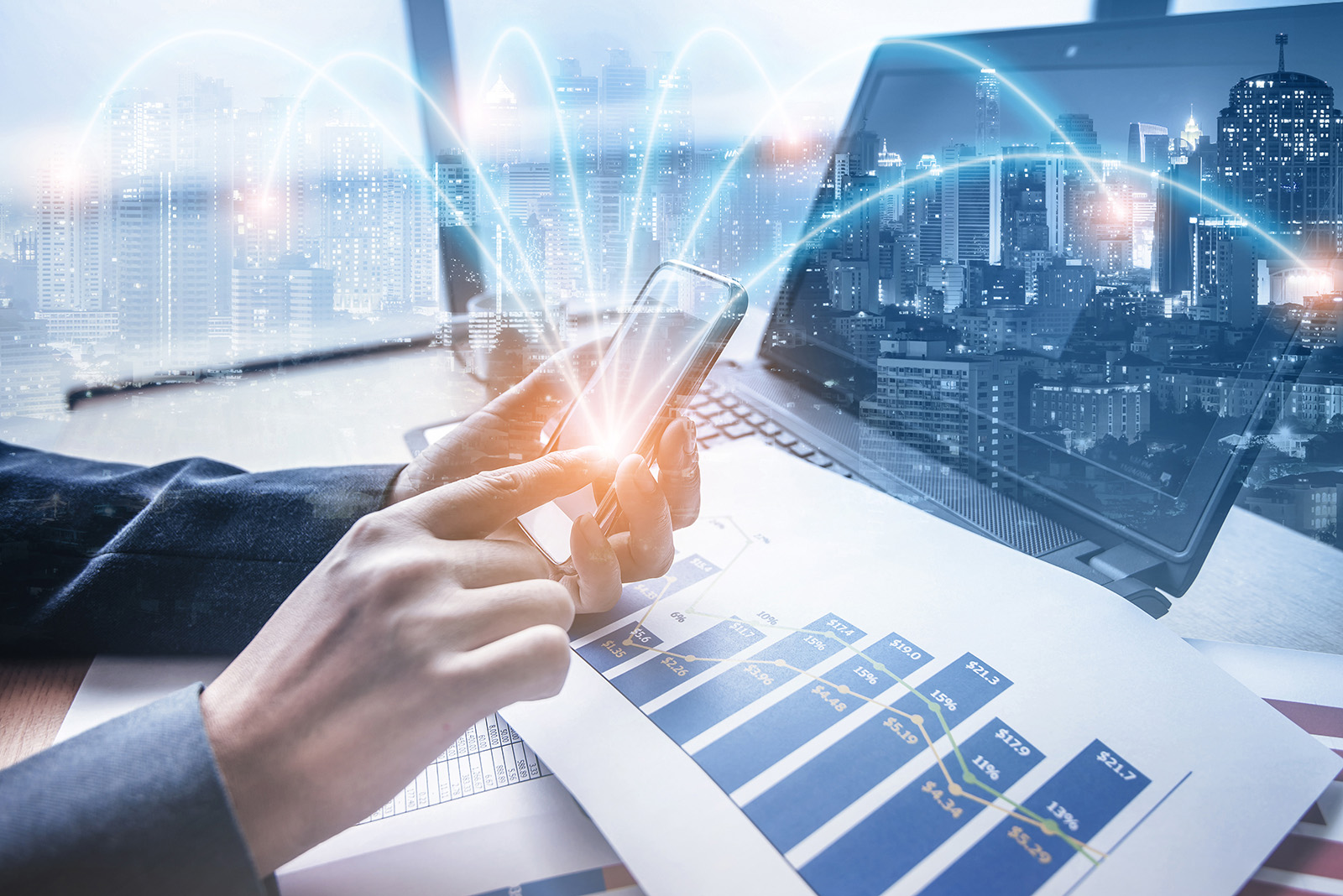 Уважаемые жители МО «Щетинский сельсовет»!
В соответствии с Бюджетным посланием Президента Российской Федерации В.В. Путина о бюджетной политике, в целях реализации принципа прозрачности и открытости бюджета и информирования жителей о расходовании средств бюджета разработана брошюра «Бюджет для граждан» по исполнению бюджета за 2021 год.
    Представленная в ней информация позволит гражданам составить представление об источниках формирования доходов бюджета сельского поселения, направлениях расходования бюджетных средств в 2021 году и сделать выводы об эффективности использования бюджетных средств.
    Администрация Щетинского сельсовета Курского района Курской области, публикуя брошюру «Бюджет для граждан» по исполнению бюджета за 2021 год, надеется на заинтересованное внимание жителей сельского поселения к процессу исполнения бюджета.
Основные показатели исполнения бюджета Щетинского сельсовета за 2021 год
Показатели исполнения доходов Щетинского сельсовета за 2021 год
Структура доходов бюджета в 2021 году
Структура доходов бюджета в 2021 году
Исполнение расходной части бюджета Щетинского сельсовета по отраслям за 2021 год (тысяч рублей)
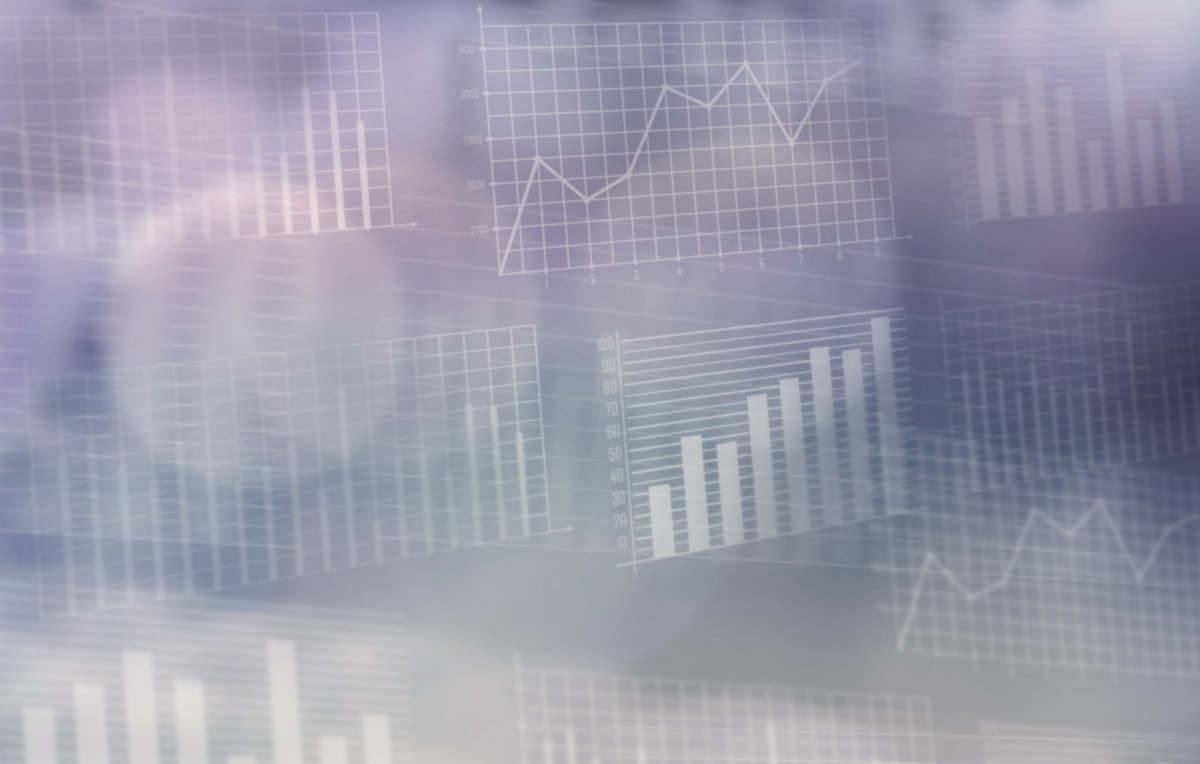 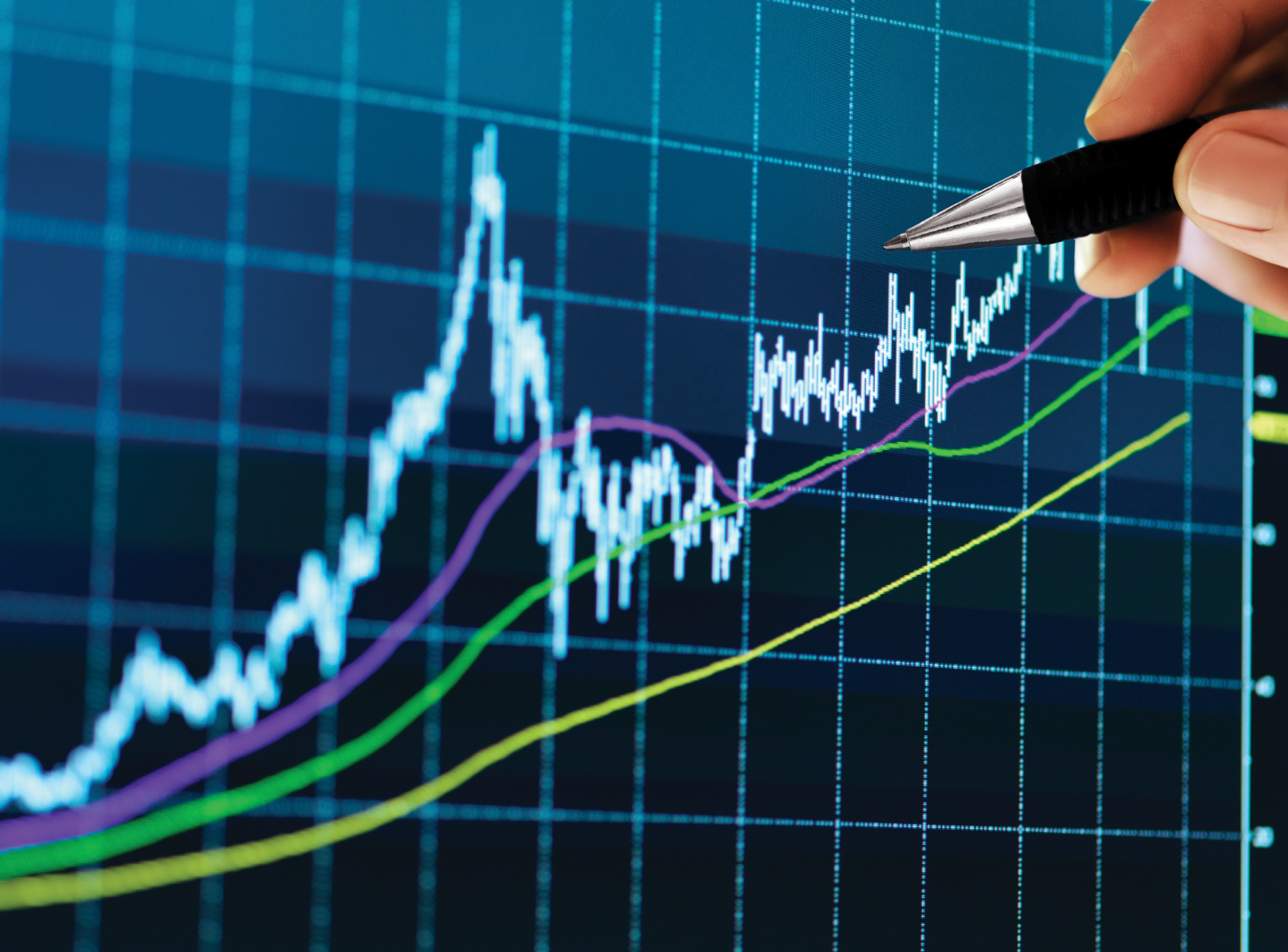 Отраслевая структура расходов в 2021 году
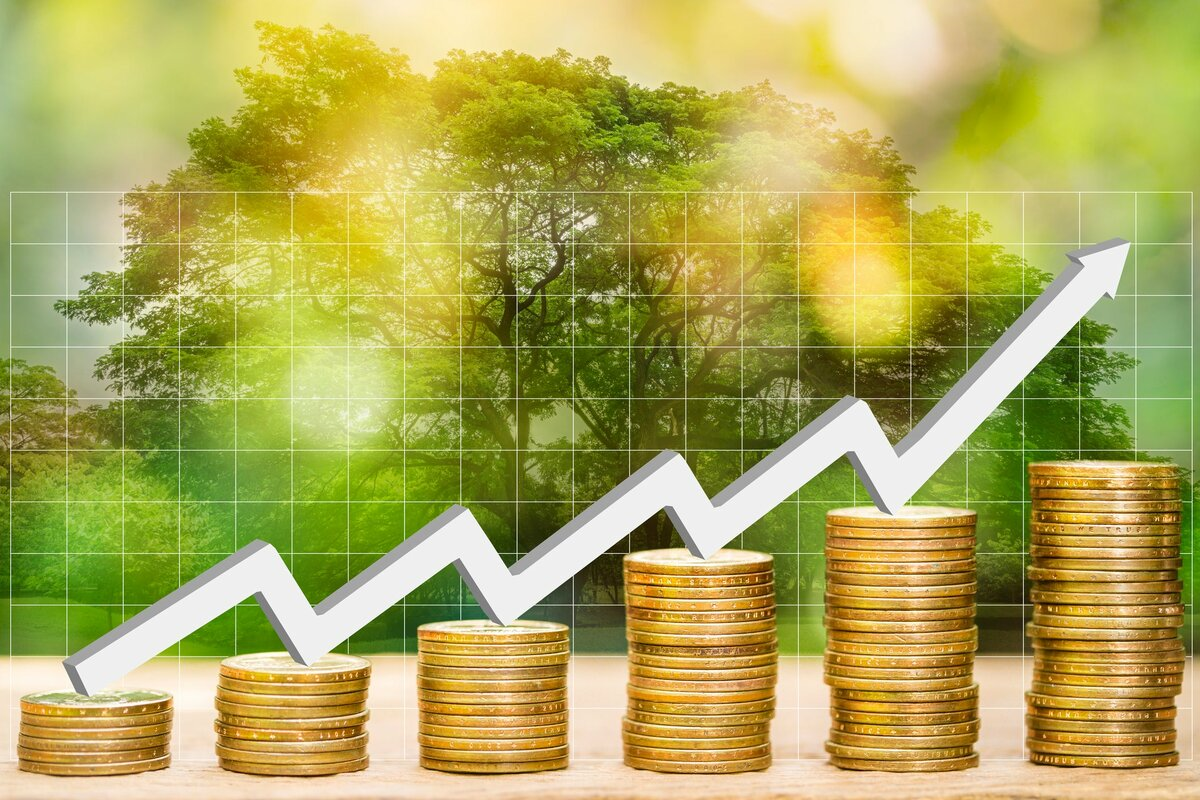 Исполнение расходов бюджета в рамках муниципальных программ
Структура расходов бюджета в рамках муниципальных программ
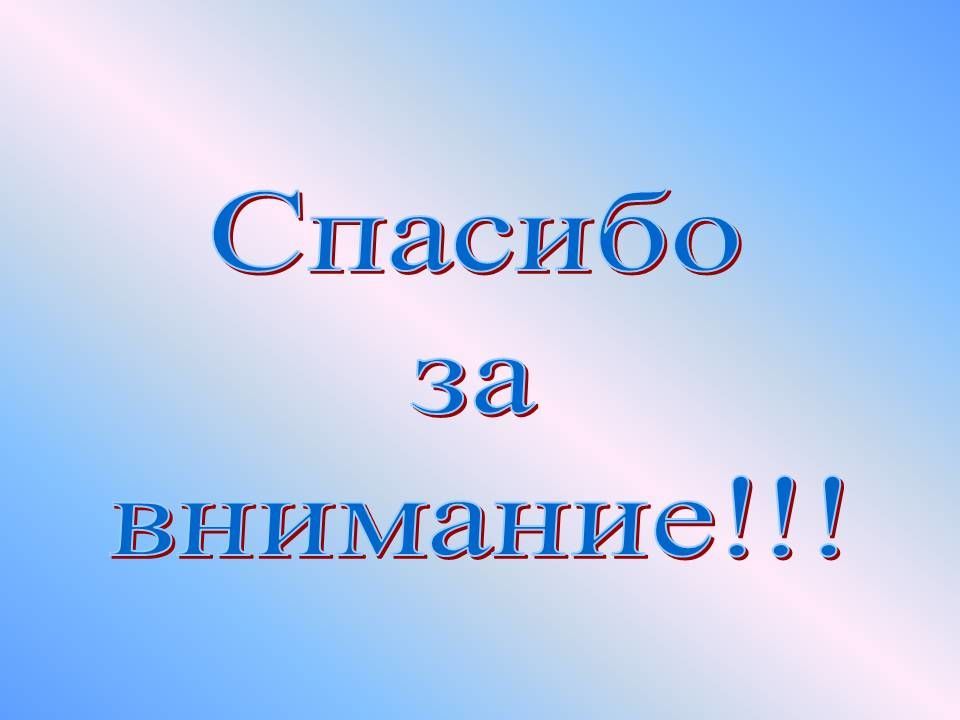